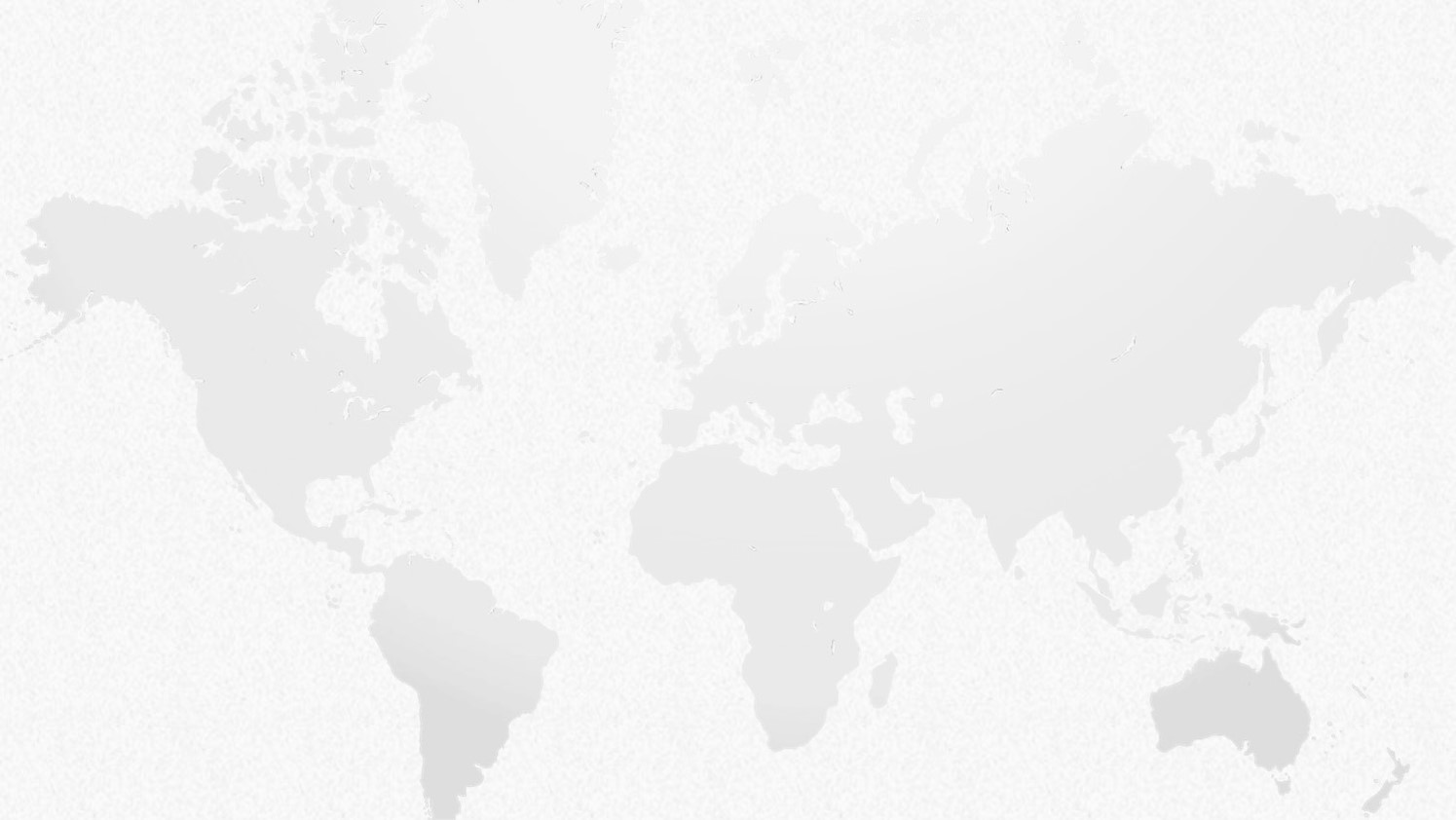 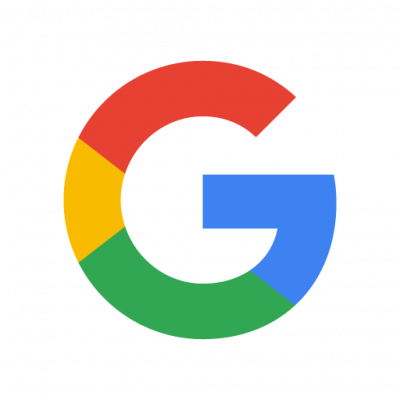 搜索引擎工作原理介绍
Google、Baidu、Yahoo、Bing
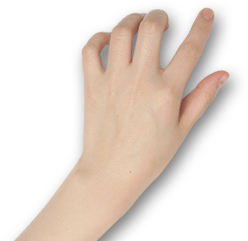 主讲人:Peter-预计时间：30分钟
目录页丨Contents
01
原理概述及分类
02
搜索引擎工作原理
排名及排名意义
03
04
搜索常用高级语法
搜索引擎，通常指的是收集了万维网上几千万到几十亿个网页并对网页中的每一个词（即关键词）进行索引，建立索引数据库全文搜索引擎。当用户查找某个关键词的时候，所有在页面内容中包含了该关键词的网页都将作为搜索结果被搜出来。在经过复杂的算法进行排序(或者包含商业化的竞价排名、商业推广、或者广告)后，这些结果将按照与搜索关键词的相关度高低（或与相关度毫无关系），依次排列。
原理概述及分类
01
搜索引擎分类
02
01
目录索引
全文搜索引擎
从网站提取信息建立网页数据库。-google
目录编辑人员会亲自浏览网站,根据一套自定的评判标准甚至编辑人员的主观印象,决定是否接纳你的网站。-yahoo
01
02
03
04
建立索引
搜索词处理
爬行和爬取
排序
搜索引擎工作原理
蜘蛛（Spider）像用户一样访问网站抓取网页文件，并存入数据库。
蜘蛛对页面文件用巨大的表格形式存入数据库。
用户在搜索引擎输入搜索词，搜索引擎程序对搜索词做处理，处理速度要快。
从索引数据库中找出所有包含搜索词的网页，并且根据排名算法计算出哪些网页应该排在前面，然后按照一定格式返回到“搜索”页面。
02
03
02
01
广告排名（PPC）
自然搜索排名
图片排名
排名及排名意义
利用算法计算出来的排名
付费搜索，商家通过向google购买广告位置，显示上四下三。（SHOPPING广告）
搜索图片，根据图片所在网站权重及图片优化通过算法计算出来的排名。
03
排名意义
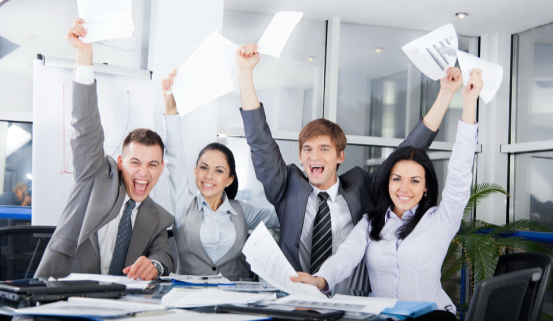 1、了解竞争对手
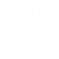 2、了解行业竞争程度
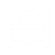 4、了解客户上网搜索习惯
5、了解最新产品
3、了解客户需求
搜索高级语法
04
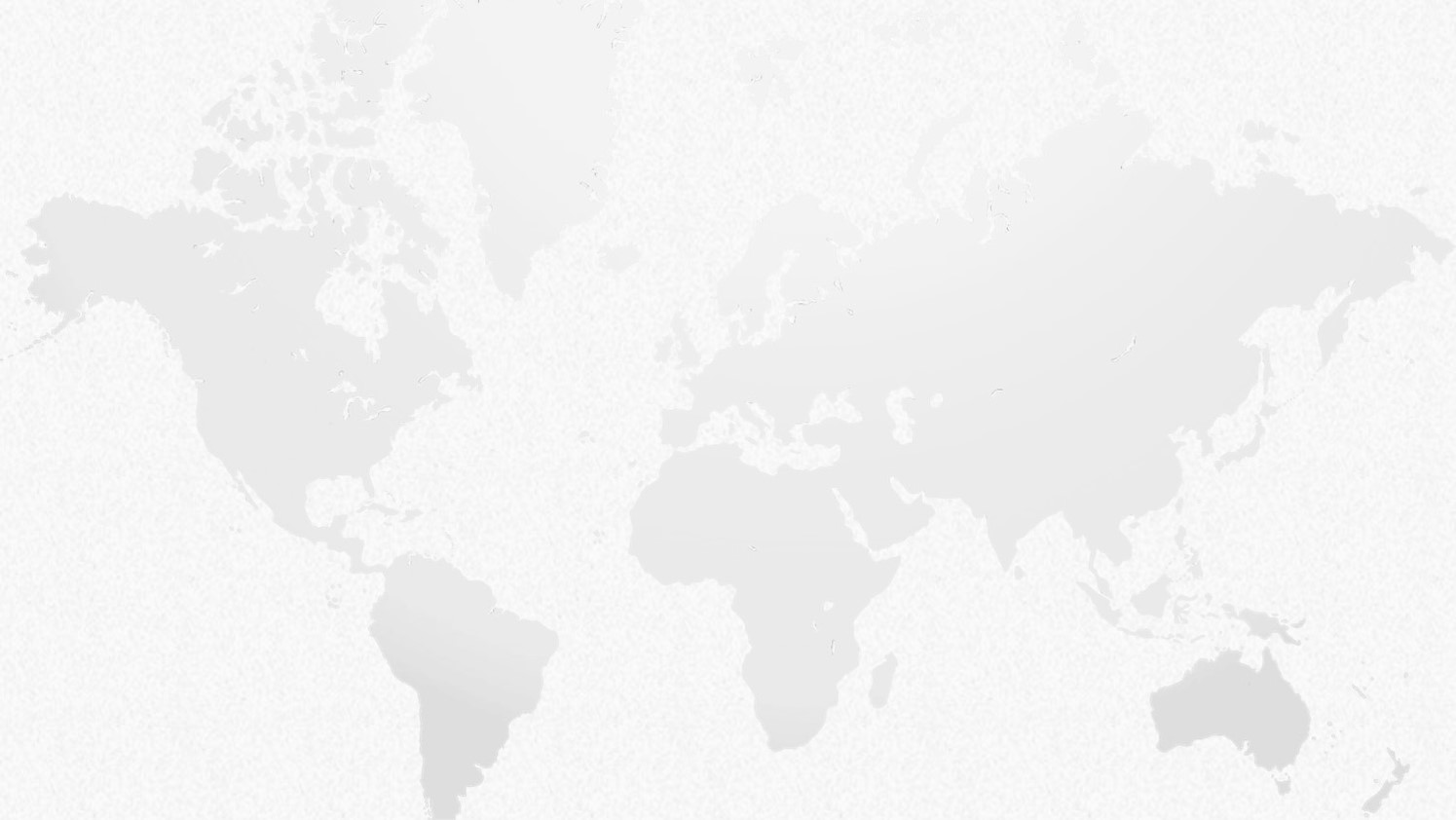 PPT模板下载：www.1ppt.com/moban/     行业PPT模板：www.1ppt.com/hangye/ 
节日PPT模板：www.1ppt.com/jieri/           PPT素材下载：www.1ppt.com/sucai/
PPT背景图片：www.1ppt.com/beijing/      PPT图表下载：www.1ppt.com/tubiao/      
优秀PPT下载：www.1ppt.com/xiazai/        PPT教程： www.1ppt.com/powerpoint/      
Word教程： www.1ppt.com/word/              Excel教程：www.1ppt.com/excel/  
资料下载：www.1ppt.com/ziliao/                PPT课件下载：www.1ppt.com/kejian/ 
范文下载：www.1ppt.com/fanwen/             试卷下载：www.1ppt.com/shiti/  
教案下载：www.1ppt.com/jiaoan/        PPT论坛：www.1ppt.cn
谢
谢
聆
听